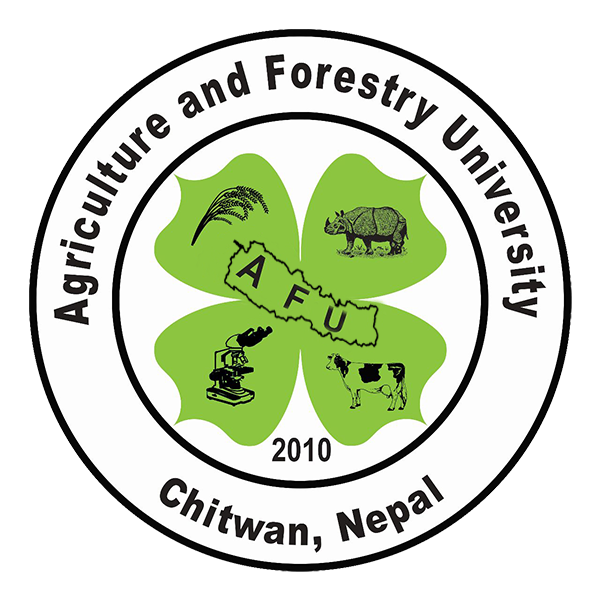 Title Goes Here
Author’s Name/s Goes Here
Affiliations Go Here
Affiliation’s Logo
Goes here if any
NOTE:
Please send your poster to the conference committee via mail id before date.  Printing responsibility will be under conference secretariat. 

Best Poster(s) will be awarded.
Presenter should stand by his/her poster and communicate with audience during presentation.

Poster presenters are responsible for removing their posters after presentation time.
Introduction
The size of this poster template is 120cm wide × 210cm long, portrait (vertical) format. Do not change this page size.
Methods
Font: Times New Roman
Font Size:  Minimum 
Keep body text left-aligned, do not justify text
Conclusions
Best Poster(s) will be selected based on the following criteria:
Novelty, originality, and creativity of the work;
Presentation of the work on the poster. (Special emphasis will be the presence and explanation of the authors during their designated poster session);
Layout Quality of the poster.


At the end of the poster.
Graphics / Images
The best type of image files to insert are JPEG or TIFF, JPEG format
References